«Новогодние загадки для детей»
Автор: Мажура Юлия Михайловна
Воспитатель высшей квалификационной категории МДОУ д/с КВ № 14 «Тополёк»,
Наступили холода.Обернулась в лёд вода.Длинноухий зайка серыйОбернулся зайкой белым.Перестал медведь реветь:В спячку впал в бору медведь.Кто скажет, кто знает,Когда это бывает?
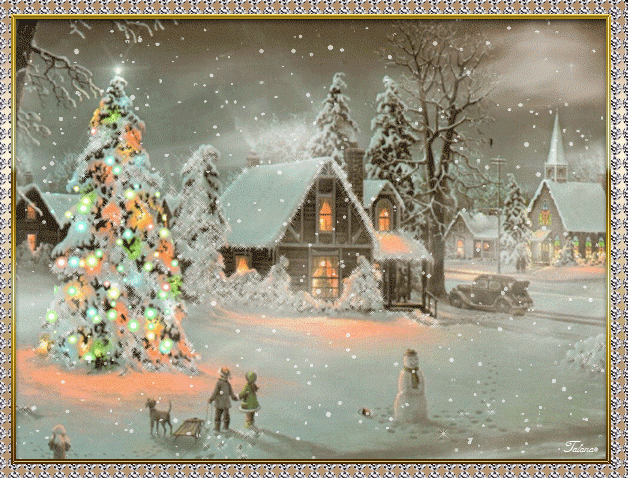 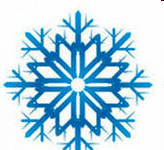 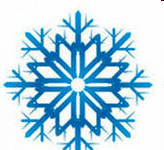 (Зима)
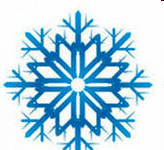 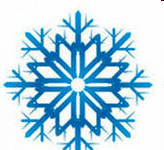 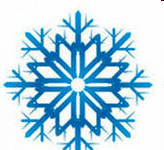 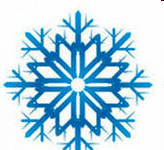 Если лес укрыт снегами,Если пахнет пирогами,Если елка в дом идет,Что за праздник? …
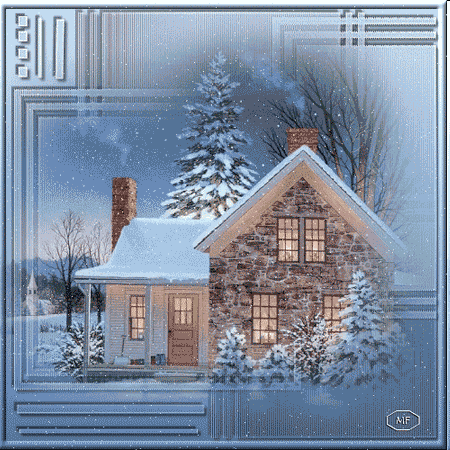 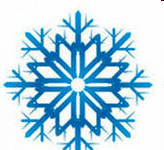 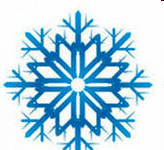 (Новый Год)
Ёжик на неё похож,Листьев вовсе не найдёшь.Как красавица, стройна,А на Новый год - важна.
(Ёлка)
Чьи рисунки на окне,Как узор на хрустале?Щиплет всякого за носЗимний дедушка …
(Мороз)
Появился во двореОн в холодном декабре.Неуклюжий и смешнойУ катка стоит с метлой.К ветру зимнему привыкНаш приятель …
К детям в гости Дед Мороз
Внучку на санях привез.
Снежная фигурка —
К нам придет...
Шуба теплая, мешок,Валенки и посошок,Борода и красный носВот такой он – Дед Мороз.А еще он очень добрый,И веселый, и задорный.В шубе дедушке не жаркоНам дарить свои …
(Снегурка)
Ей не нужна горячая печурка,Мороз и холод – все ей нипочем.Привет всем шлет веселая …Ее мы тоже к нам на праздник ждем. (Снегурка)
Она в серебро с жемчугами одета –Волшебная внучка волшебного деда.(Снегурка)
Она в серебро с жемчугами одета –Волшебная внучка волшебного деда.(Снегурка)
Она в серебро с жемчугами одета –Волшебная внучка волшебного деда.(Снегурка)
(Снеговик)
© Источник: http://www.vampodarok.com/kprazdnikam/ny/cont536.html
© Источник: http://www.vampodarok.com/kprazdnikam/ny/cont536.html
© Источник: http://www.vampodarok.com/kprazdnikam/ny/cont536.html
© Источник: http://www.vampodarok.com/kprazdnikam/ny/cont536.html
(Подарки)
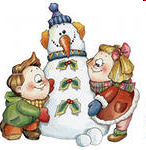 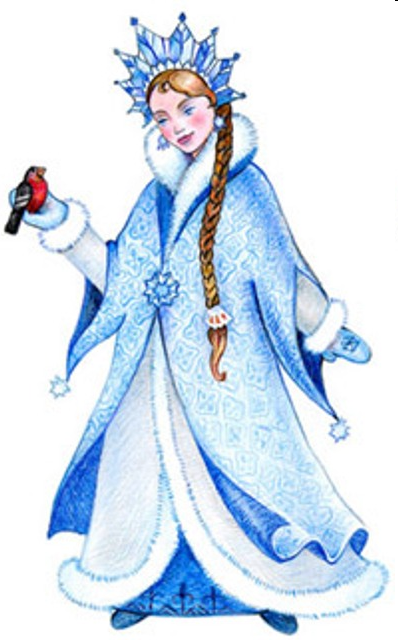 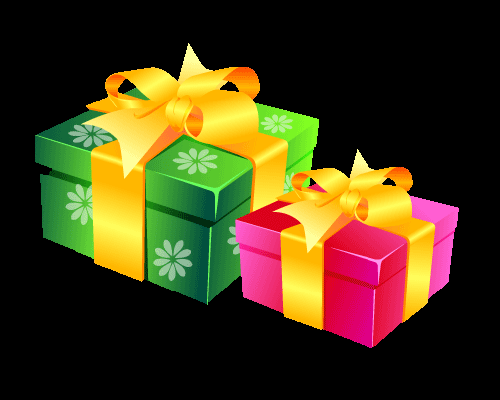 Встанет ёлочка в углуУ окошка на полу.А на ёлке до макушкиРазноцветные …
Эта змейка в Новый годК нам на елку заползет,Подмигнет сто тысяч разСотней разноцветных глаз.
(Электрическая гирлянда)
(Игрушки)
Верхушку украшая,Сияет, как всегда,Яркая, большаяНарядная …
(Звезда)
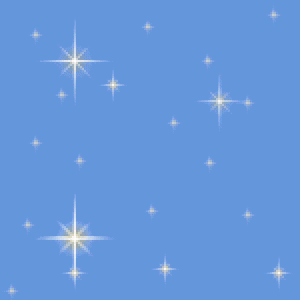 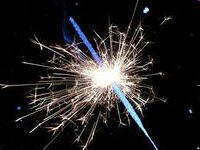 Время ёлку зажигатьВеселится и плясатьКрикнем мы на раз-два-триДружно ёлочка …
(Гори)
Это вовсе не поломка,
То она стреляет громко.
Вот так выстрел, как из пушки!
Ничего себе игрушка!
Без пожара отмечайте
Новогодние деньки.
Осторожно зажигайте
Эти чудо - огоньки.
(Хлопушка)
(Бенгальские огни)
Елочка зажглась, и вдруг
Все ребята встали в круг.
Каждый с кругом тем знаком.
Как его мы назовем?
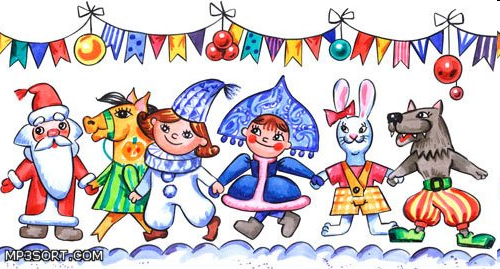 (Хоровод)
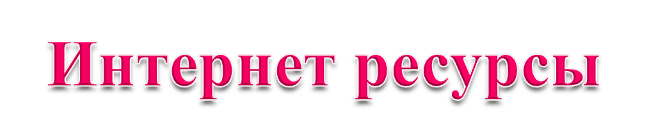 http://img-fotki.yandex.ru/get/3800/sve70928518.158/0_17ccc_45dbe0f1_L.jpg   снежинки
http://s53.radikal.ru/i140/1307/b3/71411e0fd1c1x.jpg  мишки
http://s61.radikal.ru/i174/1307/02/2e7f01b72c1e.png  рисунки
http://detochki-doma.ru/zagadki-pro-novyiy-god/#ixzz2nO2GKVn5